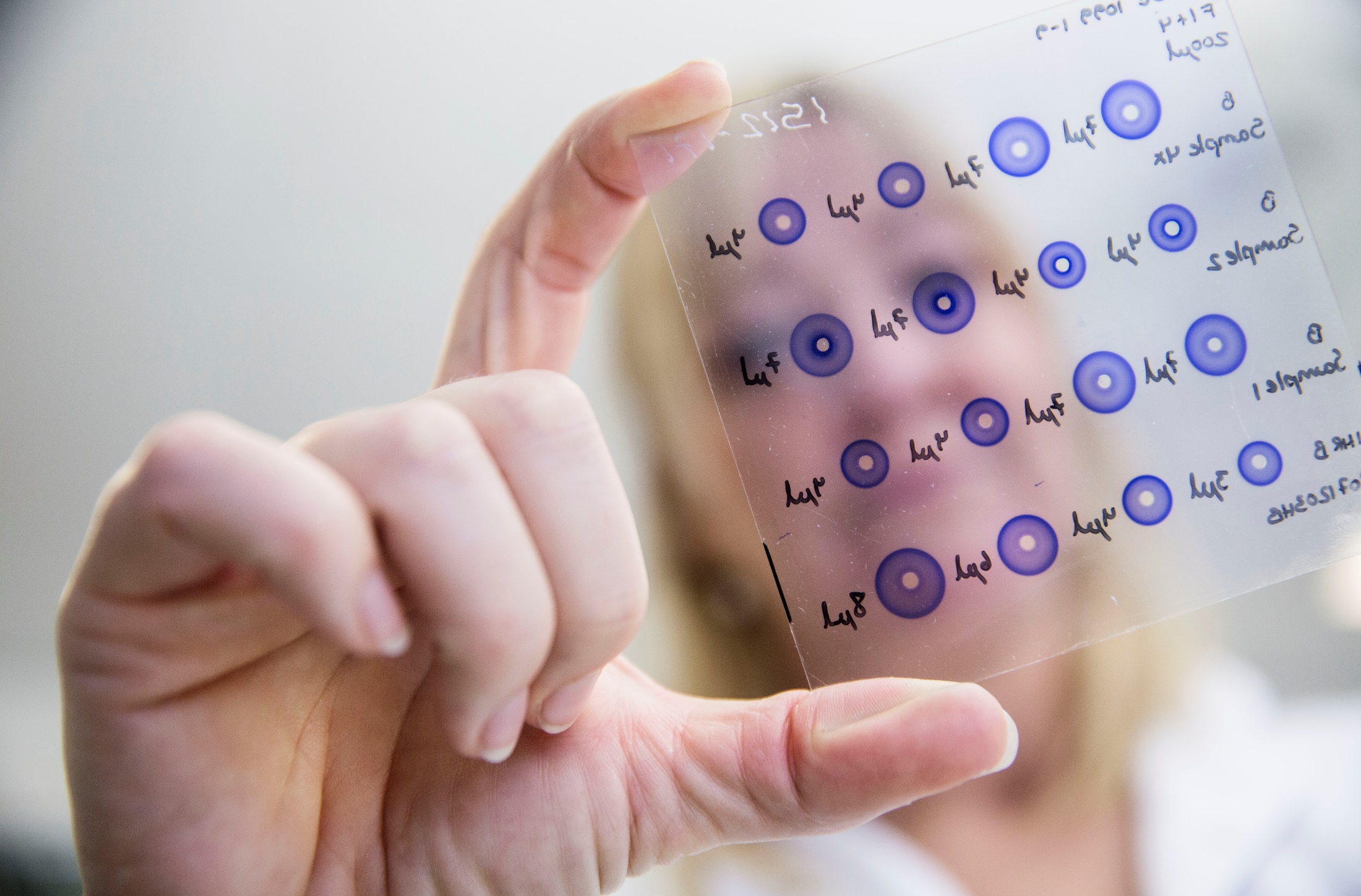 Allergiespreekuur
opzetten


Module 3

Loes van Herpen-Verwegen
Diagnostics Manager ALK
InleidingWat verstaan we onder een allergiespreekuur?
Een spreekuur binnen de huisartspraktijk (polikliniek) op afspraak en noodzakelijk vanwege een actueel gezondheidsprobleem, specifiek gericht op luchtwegallergie, waarbij de assistente/praktijkondersteuner aandacht heeft voor de huidige en/of toekomstige zorgvraag van de patiënt ten aanzien van diens lichamelijke, functionele en/of sociale beperkingen als gevolg van een luchtwegallergie

Wanneer de arts een allergie vermoedt of de diagnose heeft gesteld, kan deze patiënt naar het allergiespreekuur worden verwezen. De rol van de assistente/ praktijkondersteuner bestaat uit 3 belangrijke onderdelen:

	- Het geven van voorlichting aan de patiënt over allergie
	- Begeleiden van de patiënten 
	- Onder controle houden en evalueren van patiënten
Leerdoelen
Aan het einde van de module heeft u inzicht gekregen in;
Waarom een allergiespreekuur?

Hoe krijgt het allergiespreekuur vorm?

Hoe wordt het spreekuur geïmplementeerd in de praktijk?

Voor wie is het allergiespreekuur bestemd?

Wat zijn de werkzaamheden van de assistente/praktijkondersteuner?

Hoe werkt het plan van aanpak voor het opzetten van een allergiespreekuur

Wat zijn de veiligheidsmaatregelen m.b.t. het allergiespreekuur

Hoe organiseer je het begeleiden en evalueren van een allergiepatiënt
Agenda
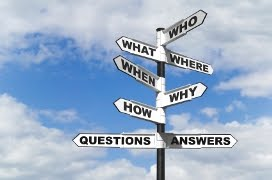 Pre-toets

Opzetten van een allergiespreekuur
Voorbereiding
Uitvoering
Opvolging en evaluatie

Post toets

Afsluiting
Pre-Toets
Bent u er klaar voor?
Stelling 1: waar/niet waar ?
Iedereen komt in aanmerking voor een allergietest?
Stelling 2: waar/niet waar ?
Bij het afnemen van een huidpriktest en RAST dien je vooraf symptomatische medicatie te staken?
Vraag 3 :
Met welke veiligheidsmaatregelen moet u rekening houden met het opzetten van een allergiespreekuur ?
Stelling 4: waar/niet waar ?
Na één jaar gebruikt nog slechts 50% van de chronisch zieke patiënten hun medicatie?
Vraag 5:

De selectiecriteria binnen het HIS die doorgaans worden gehanteerd voor het selecteren van allergiepatiënten binnen de totale patiëntenpopulatie zijn:
A : Leeftijd : 5 t / m 60 jaar


B : Medicatiegebruik (ATC-codes) Symptomatica (R01A), Nasaal corticosteroïd (R06A), Immunotherapie allergenen (V01A)


C: ICPC R97/ ICPC A12


D : Alle bovenstaande antwoorden
Allergiespreekuur opzetten





Module 3

Loes van Herpen – Verwegen
Diagnostics Manager ALK
Waarom een allergiespreekuur?
Ter bevordering van de kwaliteit en continuïteit van de zorg omtrent allergie
 



Ter verbetering van de voorlichting aan de patiënt




Ter verbetering van de begeleiding en ondersteuning van de patiënt
Voor wie is het allergiespreekuur bestemd ?
Patiënten met klachten passend bij een luchtwegallergie. Deze patiënten kunnen zich via het spreekuur, telefonisch of aan de balie melden


Patiënten die een herhaalrecept aanvragen voor:
	- Antihistaminicum
	- Nasaal corticosteroïd 


Kinderen van patiënten die bekend zijn met een luchtwegallergie


Ook bij chronische verkoudheidsklachten kan een luchtwegallergie de onderliggende oorzaak zijn


Patiënten die zijn begonnen met allergie immunotherapie i.v.m. follow up en  evaluatie
Wat zijn de werkzaamheden van de assistente/praktijkondersteuner binnen het allergiespreekuur ?
Uitvoeren van allergie diagnostiek


Geven van voorlichting en informatie over allergie


Geven van advies en instructie inzake saneren en medicatie


Behandeling en therapietrouw


Coördineren van het gehele allergiespreekuur
Checklist voor het opzetten van het allergiespreekuur
Praktijkruimte
Onderzoeksruimte
Tafel
Stoel voor de patiënt 
      (zonder wielen) 
Stoel voor de onderzoeker


Test-set
Tape (genummerd en transparant)
Lancetten
Kwaddelmeter
Pen
Naaldcontainer
Stopwatch of kookwekker
Materialen
Alcohol
Hand-gel
Allergeenextracten
Allergie-anamneseformulieren
Tissues
Protocol uitvoeren huidpriktest

Noodset
Adrenaline auto injector (noodmedicatie)
Protocol anafylaxie

Administratief overzicht
Allergiemap
Kosten-baten analyse praktijk
Administratief document verwerking allergiepatiënt HIS
Inhoudelijke invulling van het spreekuur
Naast voorgaande checklist kan ook gebruikt worden gemaakt van verschillende materialen zoals:

Anamneseformulieren

Voorbeeldbrief oproepen patiënten 

Evaluatieformulieren

Werkschema’s 

Monitoringslijsten
Verstandig om een kosten-baten analyse te maken
Er zijn investeringen verbonden aan het opzetten van een spreekuur:

Inzetten van personeel in de huisartsenpraktijk
Materialen
Onderzoeksruimte


Het levert de praktijk en de patiënt ook een en ander op, zoals:

Door continuïteit is er kans dat het aantal consulten met allergie zal afnemen
Grotere patiënt tevredenheid gedurende het pollenseizoen
Patiënt betaald geen eigen risico voor een huidpriktest in de praktijk (de RAST, ong. €100,  gaat wel t.k.v. eigen risico)
Praktijk mag voor het onderzoek een dubbel consult rekenen mits het consult langer dan 20 minuten duurt
voorbereiding van het spreekuur
Patiënten oproepen HIS

Doorgaans worden  de volgende selectiecriteria gebruikt voor het selecteren van allergiepatiënten:

Leeftijd: 5 t/m 60 jaar
Medicatiegebruik (ATC-codes)
R01A: antiallergische neussprays (met of zonder corticosteroïden)
R06A: antihistaminica
V01A: allergeen extracten 


U kunt ook selecteren op ICPC-codes:

R97 (hooikoorts/allergische rinitis)
Voorbereiding van het spreekuur
Patiënten selectie controleren 

Nadat selectie is gemaakt, lijst met patiënten namen te controleren


De patiënten die medicatie voorgeschreven hebben gekregen voor bijv. huidklachten kunnen uit de lijst worden verwijderd


Na de controle blijft er een werkbare lijst over van allergiepatiënten die in aanmerking komen voor een uitnodiging voor het allergiespreekuur
Organisatie van het spreekuur
Passief beleid:
Binnen de praktijk kan ook gekozen worden voor een minder actieve benadering van de allergiepatiënten. De patiënten melden zich zelf in de praktijk wanneer ze veel klachten ervaren, vervolgens kunnen deze patiënten op het spreekuur worden ingepland
 


Actief beleid:
Net als bij het opzetten van een diabetesspreekuur of een cardiovasculair spreekuur is het voordeel van een actieve benadering dat de patiëntenpopulatie voor wat betreft allergie volledig in kaart is gebracht
Patiënten actief uitnodigen allergiespreekuur
Wanneer bekend is welke patiënten in aanmerking komen voor het allergiespreekuur kunnen deze worden uitgenodigd middels een brief


De patiënten kunnen vervolgens worden ingepland op een van te voren vastgestelde datum

Plan een allergietest niet tussen door maar maak hiervoor ruimte in het assistente-spreekuur

Plan 20 minuten per patiënt
Voorbeeld
Uitvoering van het spreekuur
Het spreekuur kan starten
Werkzaamheden tijdens het spreekuur kunnen grofweg in twee kerntaken gesplitst worden


1 .Het geven van voorlichting rondom het ziektebeeld allergie en de mogelijke behandelvormen
Intakegesprek (anamnese)
Vervolgconsulten (bv diagnostiek)
Voorlichting geven (behandelplan)


2. De begeleiding van allergiepatiënten gedurende de therapie
- Onder controle houden en begeleiden van evaluatiemomenten allergiepatiënten
Uitvoering van het spreekuur
Voorlichting
Voorzorgsmaatregelen allergiespreekuur

Zorg ervoor dat er altijd een arts aanwezig is tijdens het uitvoeren van een huidpriktest indien van toepassing in de praktijk 


Zorg dat noodmedicatie aanwezig is op de praktijk i.v.m. geringe kans op anafylaxie tijdens het uitvoeren van een huidpriktest en/ of bij instellen van immunotherapie


Zorg voor een protocol anafylaxie
Uitvoering van het spreekuur
Het spreekuur kan starten
Anamnese
Deze kan al zijn afgenomen door de arts, toch is het verstandig om deze dan evt. nogmaals door te nemen met patiënt om een volledig beeld te krijgen van de patiënt

 
Diagnostiek
Diagnostiek kan uitgevoerd worden op de praktijk/poli d.m.v. een huidpriktest



Een huidpriktest kan door de assistente/POH afgenomen worden. Module 2 van dit educatieprogramma heeft als onderwerp Diagnostiek Luchtwegallergieën. Hierin wordt uitgebreid het protocol voor het uitvoeren van de huidpriktest beschreven
Uitvoering van het spreekuur
Vervolgconsulten:

Behandeltraject bespreken


Voorlichting/adviezen geven 


Instellen medicamenteuze behandeling


Evaluatiemomenten
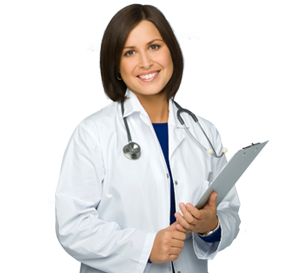 Begeleiding en afspraken maken
De behandeling van allergie start met het gebruik van symptomatica: antihistaminica en corticosteroïden of zelfs een combinatie van beide producten

Symptomatica pakken de klachten en symptomen aan

Indien dit onvoldoende effect oplevert is een behandeling met allergie immunotherapie een mogelijkheid

Allergie immunotherapie pakt de onderliggende oorzaak aan

Voor een goed resultaat is therapietrouw essentieel

Allergie immunotherapie wordt voor een periode van minstens 3 jaar gebruikt

Er zijn specifieke ondersteuningsprogramma’s ontwikkeld om de behandelaar en de patiënten te ondersteunen en begeleiden tijdens de periode van hun behandeling
Verwachtingen management
Herstel, behoud en bevordering van de gezondheid kan niet alleen worden bereikt via behandeling; daarom wordt in veel gevallen aan patiënten ook advies verstrekt. Verbetering van de gezondheid wordt uiteindelijk verwacht wanneer de patiënt de behandeling goed en zo trouw mogelijk volgt

Na één jaar gebruikt nog slechts 50% van de chronisch zieke patiënten hun medicatie1

Belangrijke oorzaken voor therapie ontrouw:
Desinteresse en niet betrokken zijn
Onwetendheid: niet weten waarvoor men het doet, wat het einddoel is
Bijwerkingen
Gebrek aan begeleiding
Gebrek werkzaamheid; niet weten wat je op welk moment mag verwachten
Denken dat het doel al is bereikt

Voorbeelden hiervan zijn: AllergieSupport, therapietrouw Service Apotheek keten, diverse app’s 

1. WHO Rapport: Adherence to long-term therapies

.
Begeleiding van de patiënten
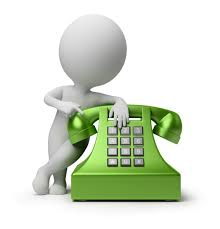 Bij een belafspraak:
Informeer je hoe het gaat met de patiënt?
Heeft de patiënt nog vragen?
Heeft patiënt nog voldoende medicatie?


         
Voorlichting en herhalingsconsulten moeten de therapietrouw bevorderen



Bespreek je patiënten altijd met de arts!
                                                                                                                                                                                                                                                                                                                                                                                                                                                                                                                                                                                                                                                         





1. Werkboek kinderallergologie 2de druk 2014
Jaarlijks evaluatie consult
Uitvragen van het klachtenpatroon 
het gebruik van symptoombestrijders 
vraag dan hoe deze zich hebben ontwikkeld ten opzichte van de periode/het seizoen voorafgaand hieraan.  
Bespreek de patiënten na met de arts!


Zijn klachten toegenomen en/of presenteren de klachten zich in een andere periode:

Overleg met de arts of er opnieuw een allergietest gedaan moet worden. Mogelijk is er sprake van een nieuwe overgevoeligheid!
Bespreek alle patiënten na met de arts. De arts bepaalt de behandeling
Berg het evaluatieformulier op in de allergiemap
Post-Toets
Bent u er klaar voor ?
Stelling 1: waar/niet waar ?
Iedereen komt in aanmerking voor een allergietest?
Stelling 2: waar/niet waar ?
Bij het afnemen van een huidpriktest en RAST dien je vooraf symptomatische medicatie te staken?
Vraag 3 :
Met welke veiligheidsmaatregelen moet u rekening houden met het opzetten van een allergiespreekuur ?
Stelling 4: waar/niet waar ?
Na één jaar gebruikt nog slechts 50% van de chronisch zieke patiënten hun medicatie?
Vraag 5:

De selectiecriteria binnen het HIS die doorgaans worden gehanteerd voor het selecteren van allergiepatiënten binnen de totale patiëntenpopulatie zijn:
A : Leeftijd : 5 t / m 60 jaar


B : Medicatiegebruik (ATC-codes) Symptomatica (R01A), Nasaal corticosteroïd (R06A), Immunotherapie allergenen (V01A)


C: ICPC R97/ ICPC A12


D : Alle bovenstaande antwoorden
Post-Toets
Nabespreking
Stellingen: waar/niet waar ?
Vraag 1:
Iedereen komt in aanmerking voor een allergietest -> niet waar

Patiënten met klachten passend bij een luchtwegallergie. Deze patiënten kunnen zich via het spreekuur, telefonisch of aan de balie melden
Patiënten die een herhaalrecept aanvragen voor:
	- Antihistaminicum
	- Nasaal corticosteroïd
Kinderen van patiënten die bekend zijn met een luchtwegallergie
Ook bij chronische verkoudheidsklachten kan een luchtwegallergie de onderliggende oorzaak zijn
Patiënten die zijn begonnen met allergie immunotherapie i.v.m. follow up en  evaluatie 

Vraag 2:
Bij het afnemen van een huidpriktest en RAST dien je vooraf symptomatische medicatie te staken? 
-> niet waar

Bij het afnemen van een huidpriktest dien je te stoppen met symptomatische medicatie en bij een RAST niet
Vraag 3:
Met welke veiligheidsmaatregelen moet u rekening houden met het opzetten van een allergiespreekuur ?

Zorg dat arts aanwezig is tijdens het uitvoeren van de huidpriktest
Zorg voor protocol anafylaxie
Noodmedicatie aanwezig 


Vraag 4:

Na één jaar gebruikt nog slechts 50% van de chronisch zieke patiënten hun medicatie?
 -> waar

Na één jaar gebruikt nog slechts 50% van de chronisch zieke patiënten hun medicatie1
1. WHO Rapport: Adherence to long-term therapies
Vraag 5:
De selectiecriteria binnen het HIS die doorgaans worden gehanteerd voor het selecteren van allergiepatiënten binnen de totale patiëntenpopulatie zijn:
A : Leeftijd : 5 t / m 60 jaar

B : Medicatiegebruik (ATC-codes) Symptomatica (R01A), Nasaal corticosteroïd (R06A), Immunotherapie allergenen (V01A)

C: ICPC R97/ ICPC A12

D : Alle bovenstaande antwoorden
AFSLUITING
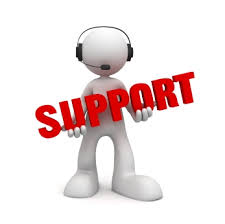